Carica papaya L.
Maestri Veronica
                   Moreschini Benedetta
CENNI STORICI
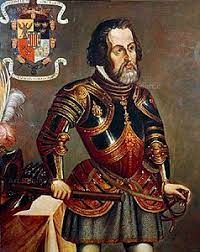 Le prime notizie sulla papaya risalgono al 1519
 e appartengono ai resoconti della conquista del Messico
 da parte di Hernàn Cortès.
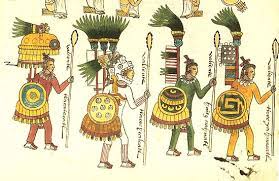 Il frutto Azteco “ababai”
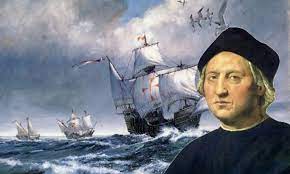 Cristoforo Colombo ed “il frutto degli angeli”
CARATTERISTICHE BOTANICHE
Famiglia delle Caricacee

Originaria America centrale  

Piccolo albero di 3-10 metri 

Fusto non ramificato 

Foglie palmatosette 

Fiori dioici 

Il frutto è una bacca ovoidale 

Pianta percorsa da canali laticiferi
COSTITUENTI CHIMICI
DROGA:  lattice essiccato o papaina bruta, ricavato per incisione dai frutti immaturi
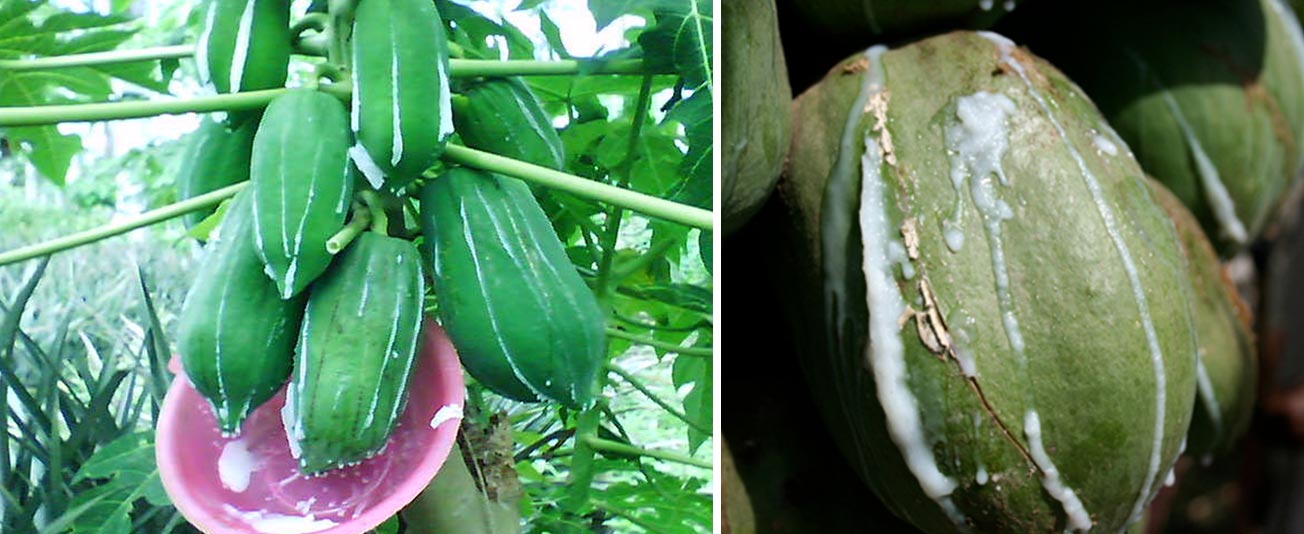 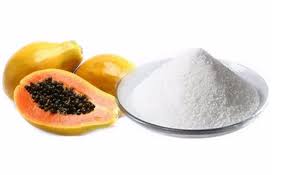 PAPAINA: per dissoluzione nell’acqua e precipitazione in alcol del lattice, si ottiene la papaina purificata o papaiotina.
FOGLIE
FRUTTO
Flavonoidi 
Alcaloidi
Colina 
Vitamina C ed E 
Composti fenolici
Acidi grassi 
Fibra grezza 
Olio di papaya
Carpaina
Saponine 
Enzimi proteolitici
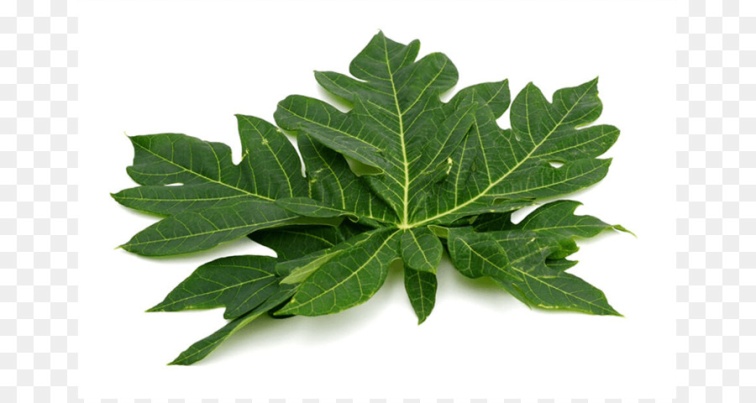 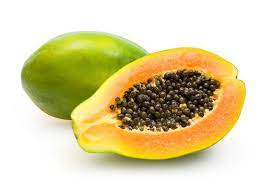 LATTICE: contiene diversi enzimi proteolitici, papaina, chimopapaina A, B e C, peptidasi A e B e lisozima
ATTIVITÀ FARMACOLOGICA
Papaina: effetti anti-ulcera , proprietà antimicrobiche e antielmintiche 
Chimopapaina: iniezioni per ernia del disco nella colonna vertebrale 
Foglie di papaya: trattamento delle emorroidi, della tosse , delle bronchiti e dei calcoli renali 
Papaya usata per rafforzare le difese immunitarie
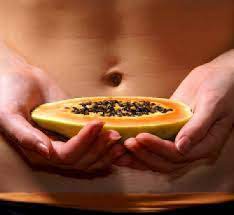 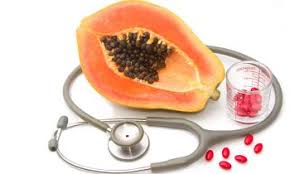 CONTROINDICAZIONI
Interferisce con i farmaci anticoagulanti 

Manifestazioni allergiche e attacchi d’asma 

Controindicata in gravidanza ed allattamento 

Effetti tossici sul feto
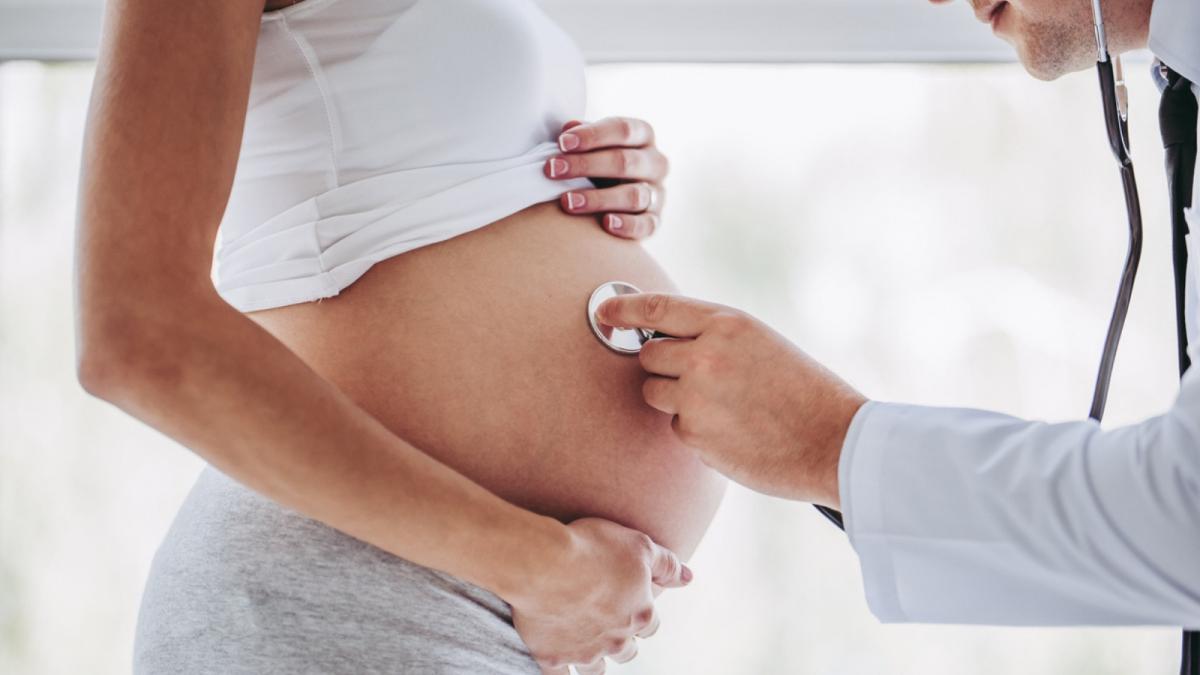 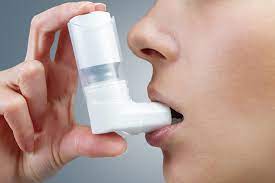 PAPAYA FERMENTATA
La papaya fermentata è un estratto naturale dalle proprietà antiossidanti, ottenuto dalla papaya sottoposta a lunga fermentazione microbica del frutto della papaya polverizzato. Nel lungo termine la papaya fermentata dovrebbe proteggere le cellule dell’organismo dallo stress ossidativo dei radicali liberi, favorendo la riparazione di quelle già compromesse.

Attività  scoperta recentemente: integratore alimentare studiato per contrastare l’invecchiamento cellulare.
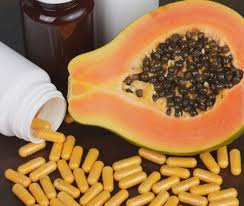 PAPAYA FERMENTATA
Montagnier riferì di aver consegnato a Papa Giovanni Paolo II, già sofferente per i sintomi del Parkinson  un preparato antiossidante a base di papaya fermentata.

Nella casa di cura Villa Margherita santo Stefano di Vicenza è in corso uno studio per valutare se i già evidenziati benefici della papaya fermentata siano dovuti all’azione diretta sul microbioma intestinale, interessato nello sviluppo della malattia di Parkinson.     

Risultati incoraggianti sono stati ottenuti anche su modelli cellulari del morbo di Alzheimer.

Ha avuto un risvolto significativo anche sugli studi del diabete di tipo 2.